TOWER OF LONDON
Visual Story
Tower of London
This is the Tower of London. Come and look around.
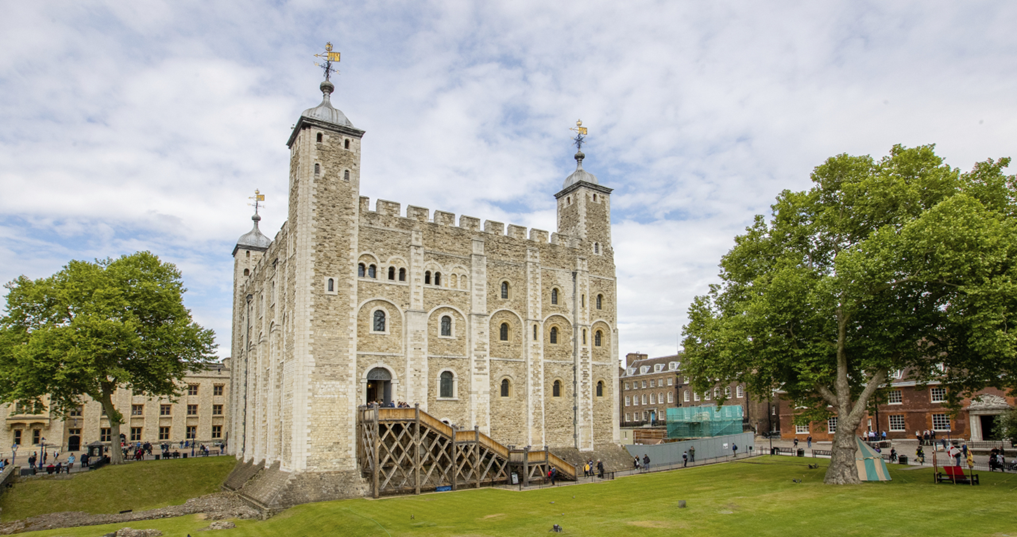 Tower of London Visual Story
3
You will arrive at the Schools Desk. 
There will be someone to meet you.
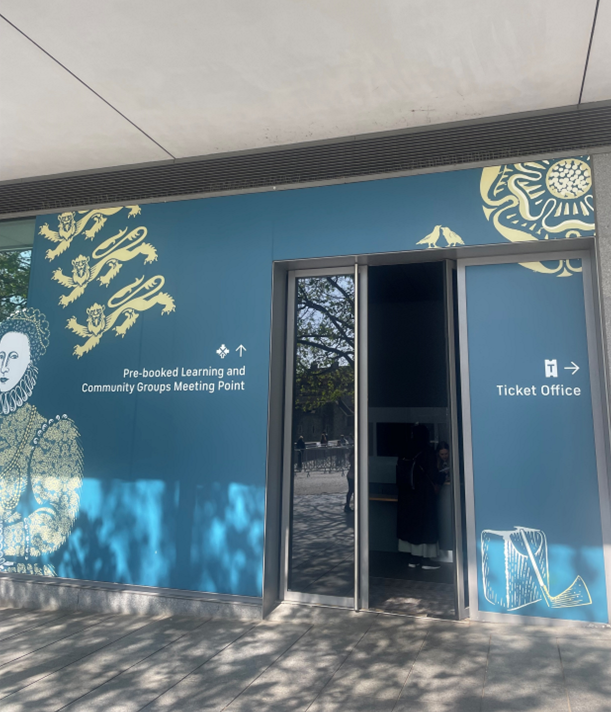 Tower of London Visual Story
4
You will walk to the Group Entrance, which looks like this.
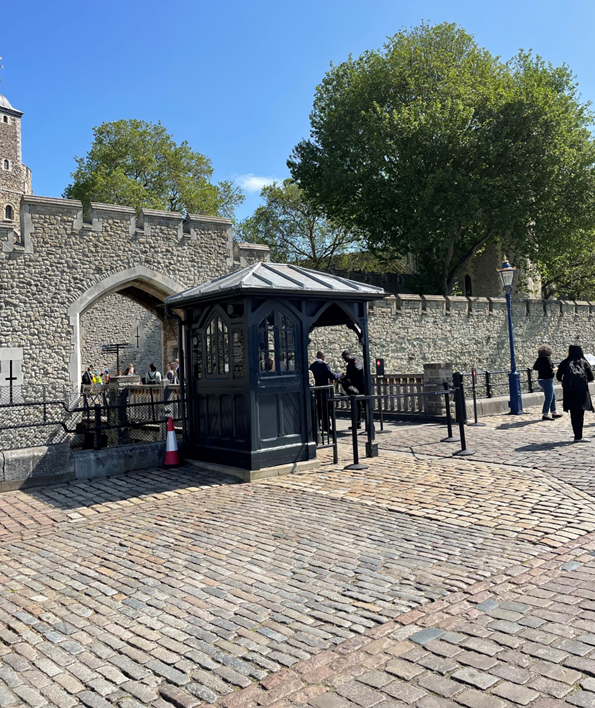 Tower of London Visual Story
5
Your bag may be searched for security reasons.
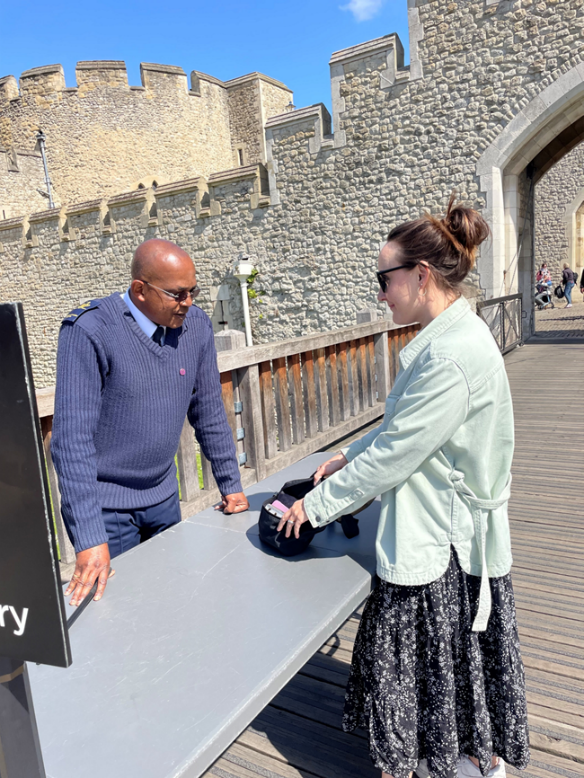 Tower of London Visual Story
6
Look out for this sculpture of a polar bear.
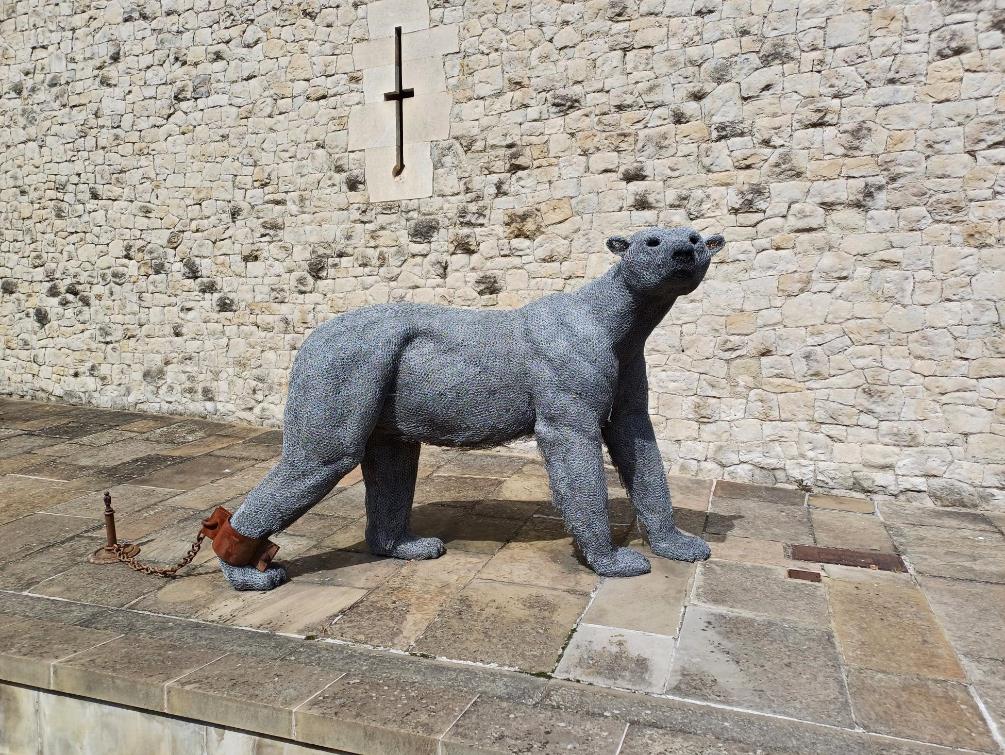 Tower of London Visual Story
7
There are toilets near here.
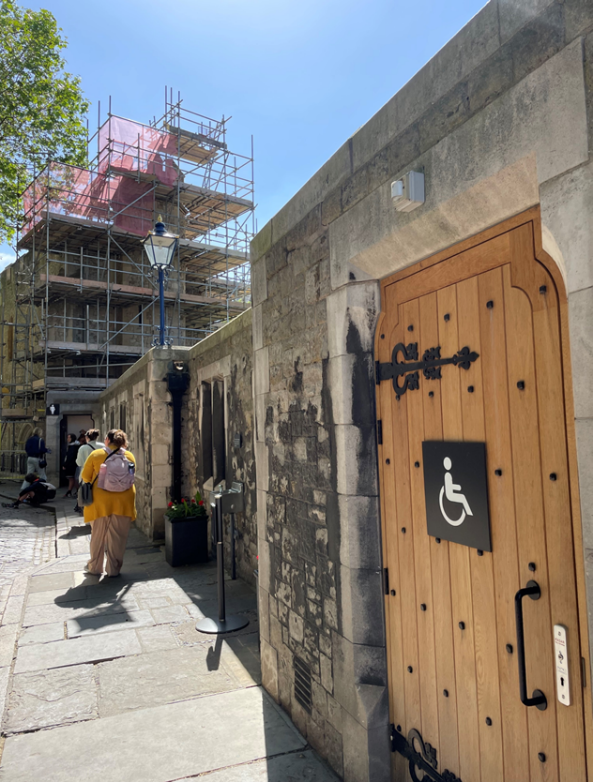 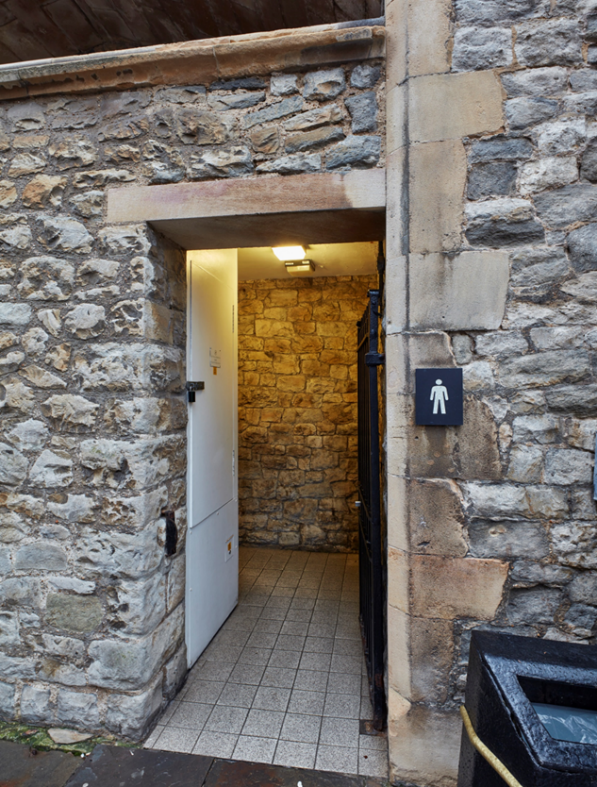 Tower of London Visual Story
8
You can look for and listen to the ravens.
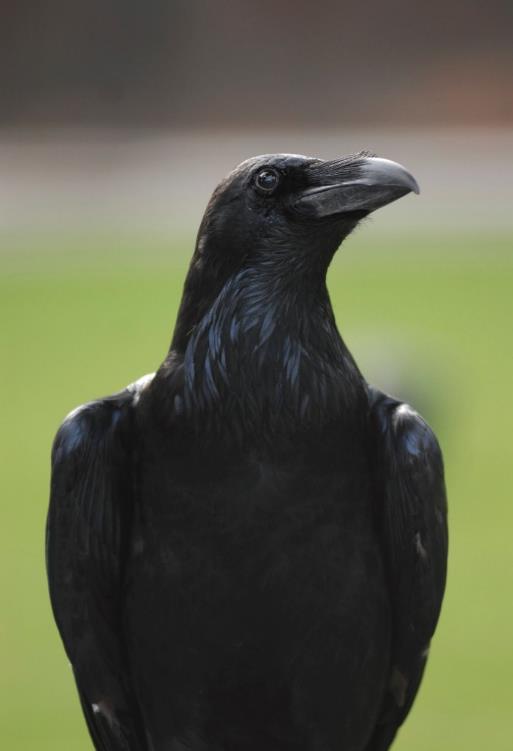 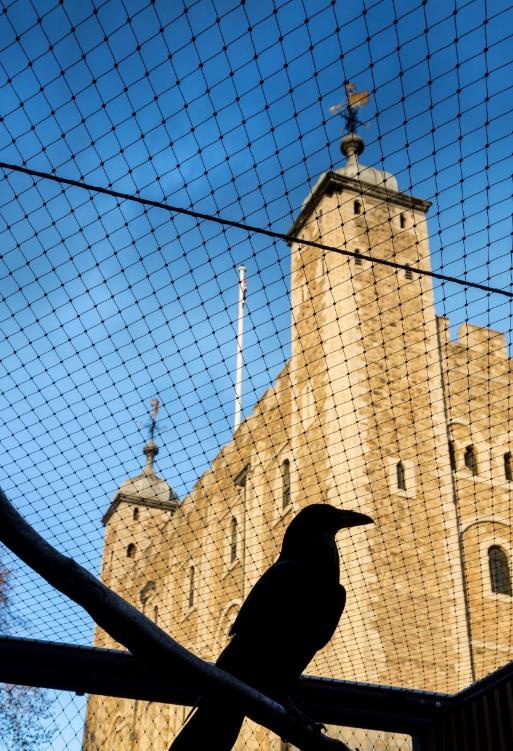 Tower of London Visual Story
9
The Crown Jewels are kept inside the Jewel House. It can get very busy and you may have to queue to go inside.
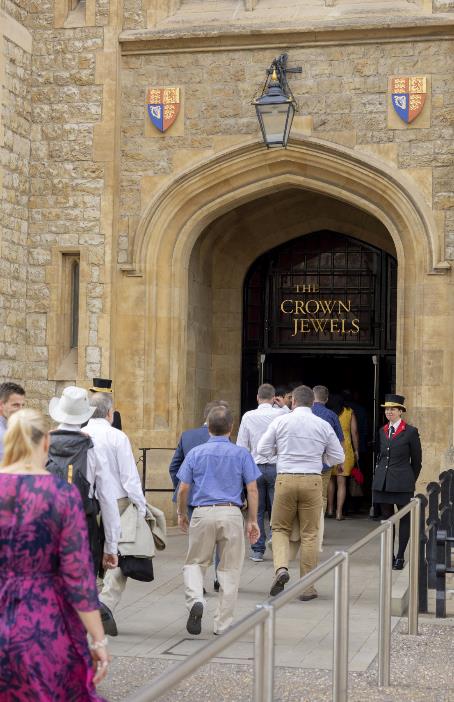 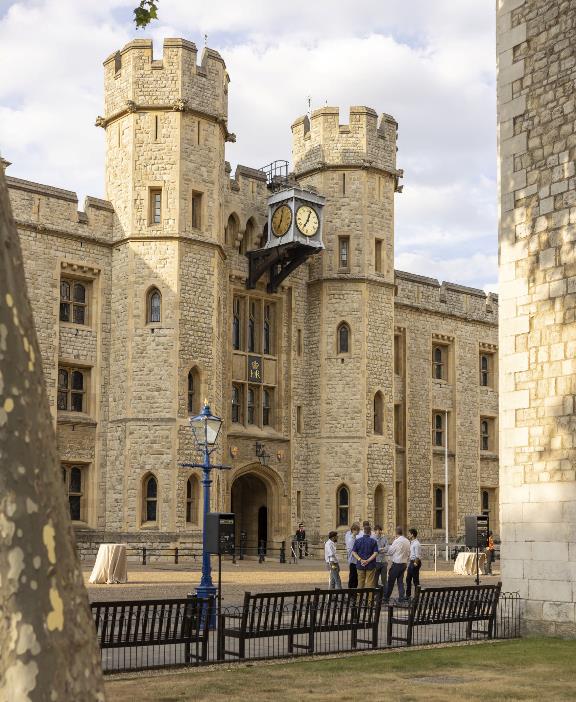 Tower of London Visual Story
10
There are lots of other things to see at the Tower of London.
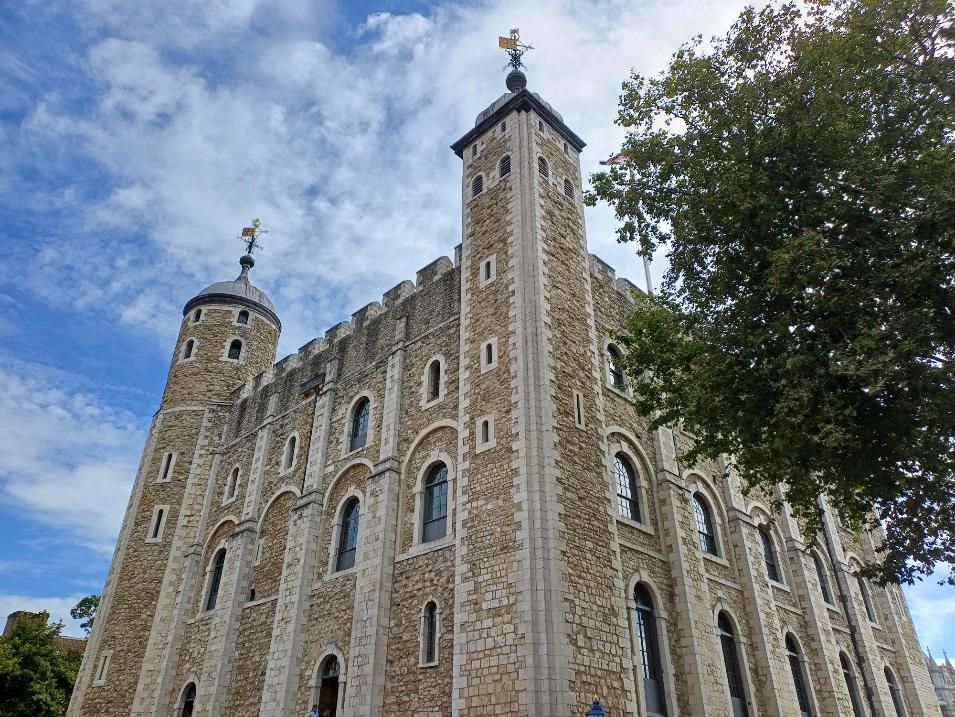 Tower of London Visual Story
11
You may go inside this tower
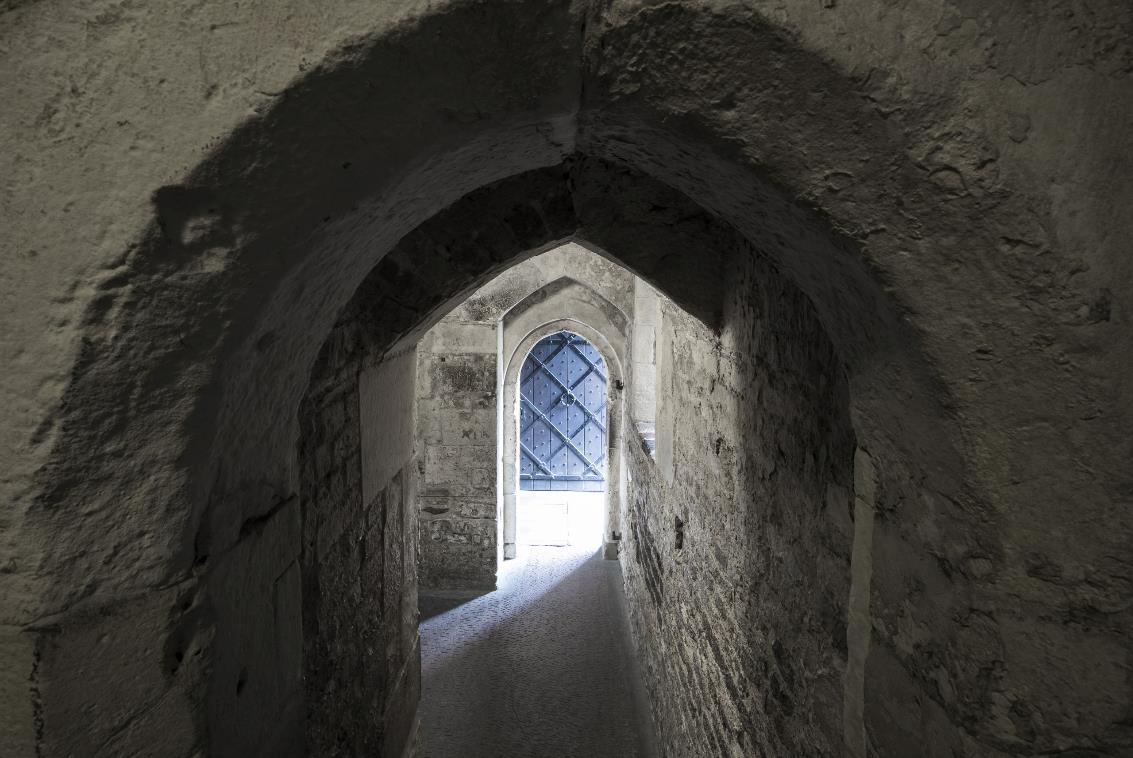 Tower of London Visual Story
12
or this room.
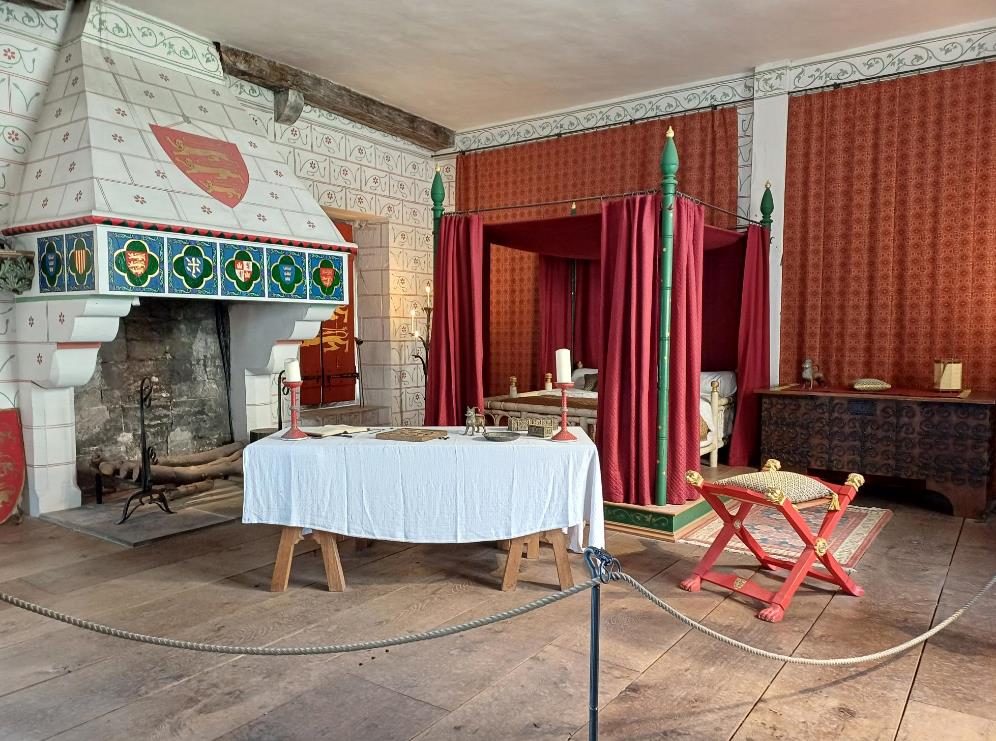 Tower of London Visual Story
13
You might see writing on walls.
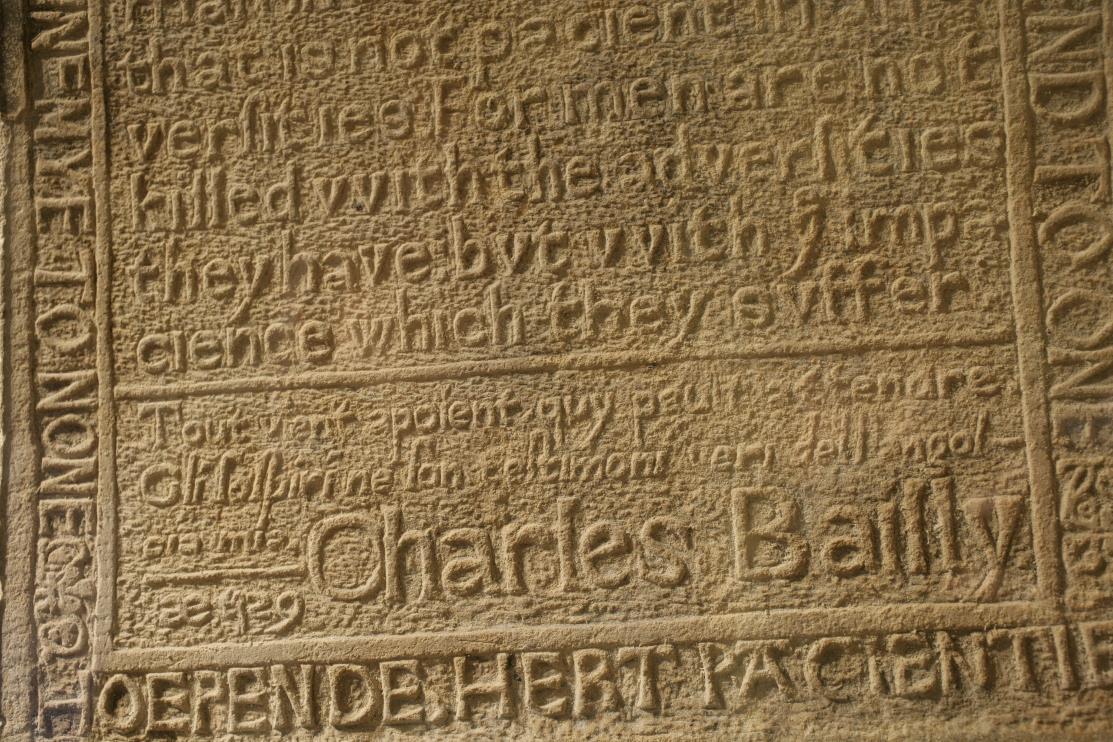 Tower of London Visual Story
14
If you need help or have any questions, you can ask someone in uniform.
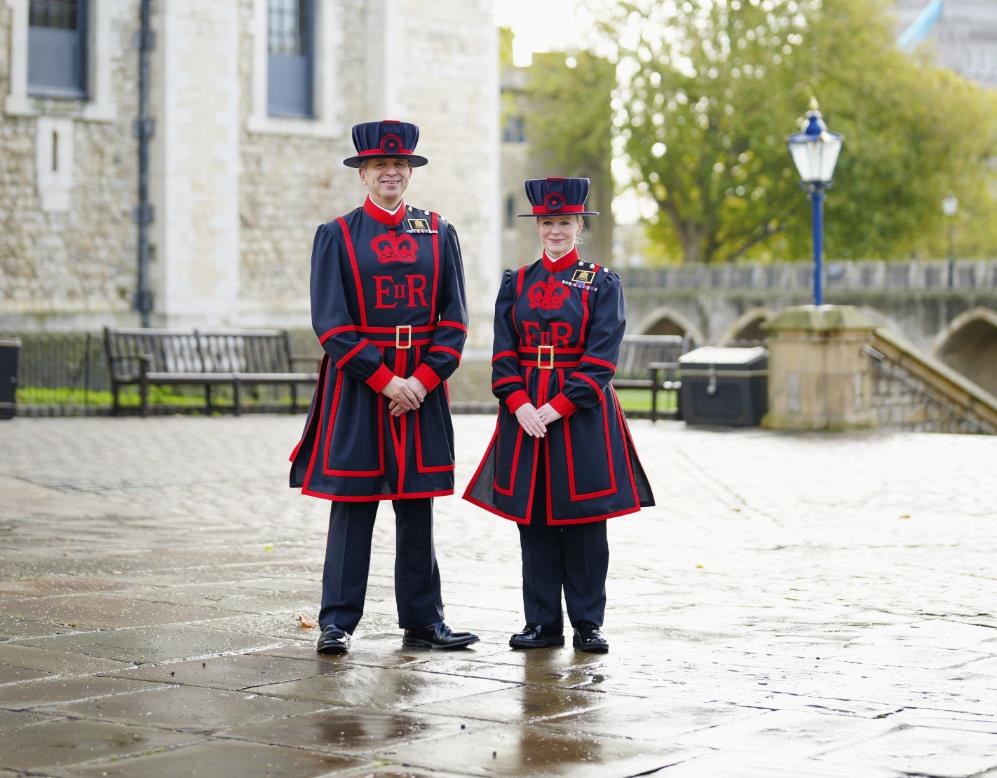 Tower of London Visual Story
15
We hope you enjoy your visit.
Tower of London Visual Story
16